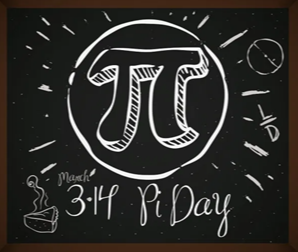 Pi DayMarch 14th 2021
Celebrations in Year 2 on the 15th March 2021
Numicon Challenge
We had to use all of the numicon to cover the board.

We counted how
many pieces 
we used.

We then worked out 
the total of all of 
the pieces.
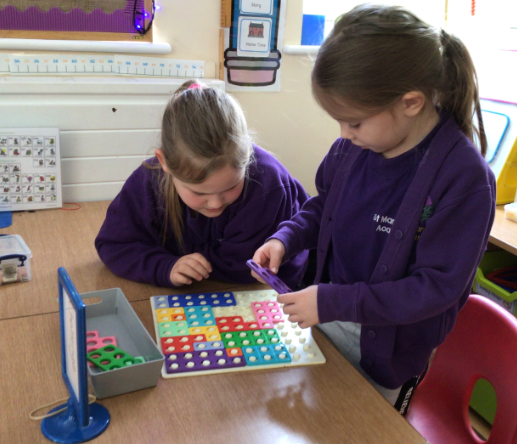 Shape Challenge
We used bands and geo 
boards to create 2D shapes.
Can you name the shapes?
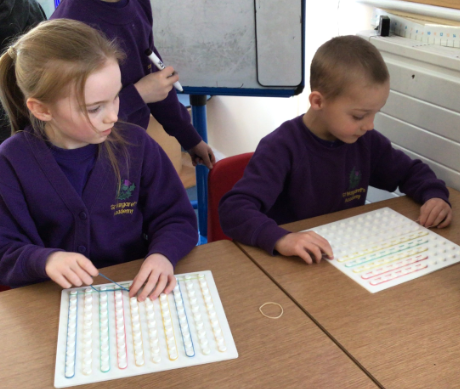 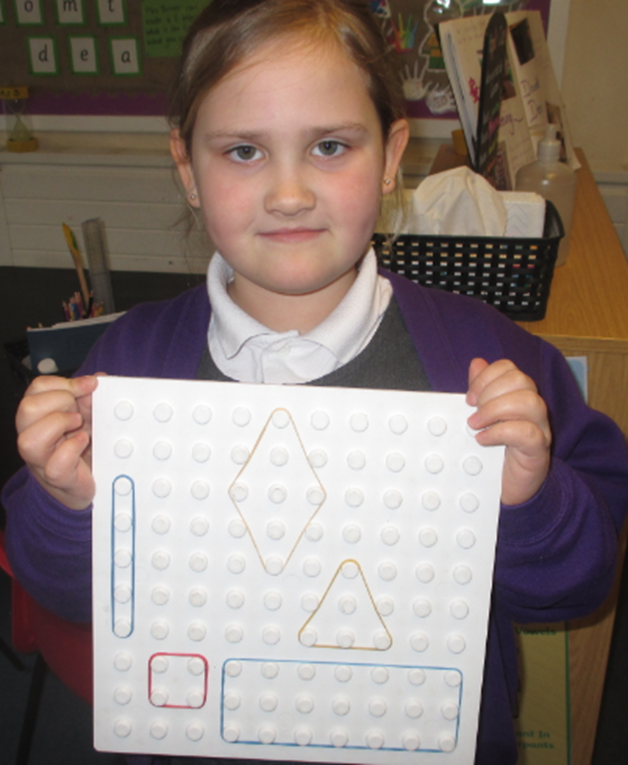 Can you see the different 2D 
shapes here?  
Do you know their names?
We could name them and describe 
their properties.
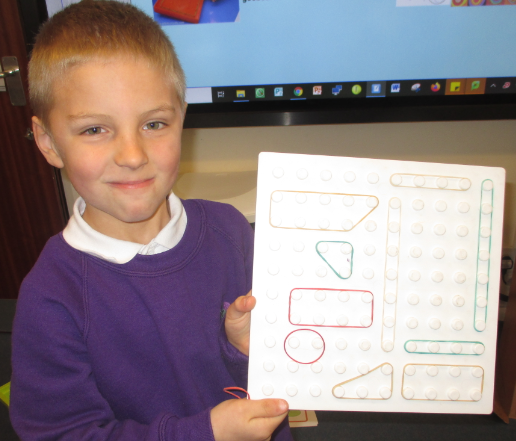 There are many shapes here!
Great creativity.
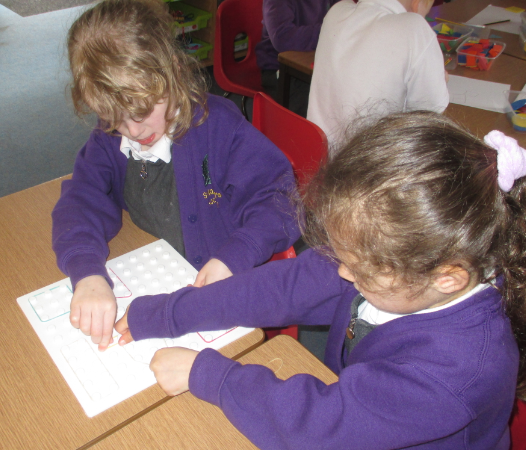 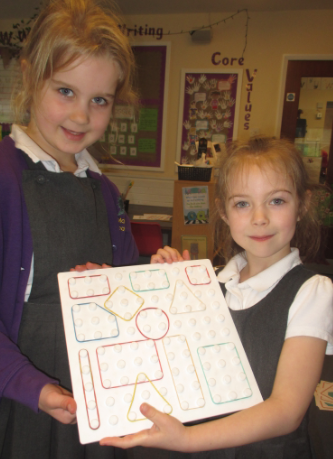 So many shapes in such a small 
space and we could describe 
them all.
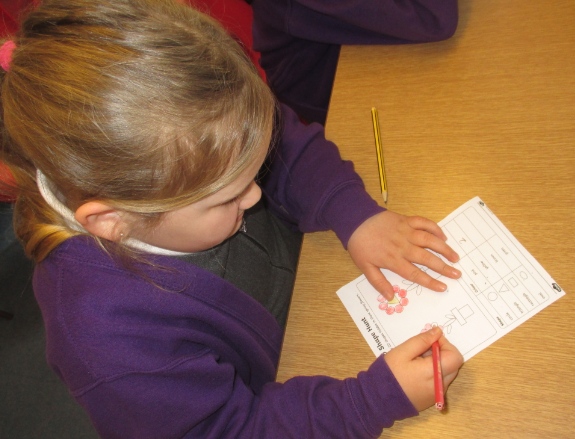 How many?We used our knowledge of shapes to count the number of different 2D shapes which had been used to create a picture.
Picture this…We made pictures using 2D shapes.  We had to name the shapes and describe the properties of them.
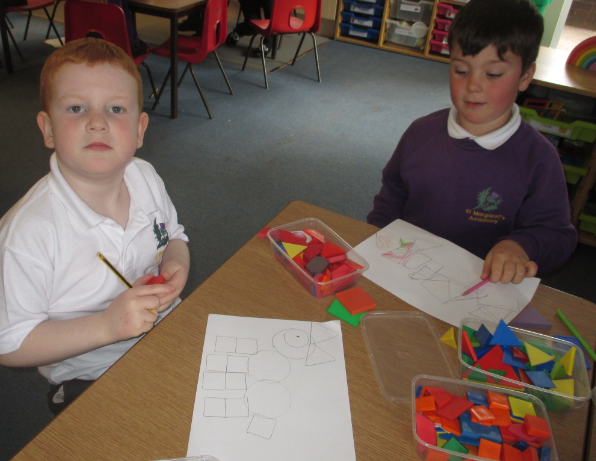 Shape BingoCan you tick off the shape from the description you are given? We could.
Shape HuntWe looked around to see what shapes we could find in the environment.
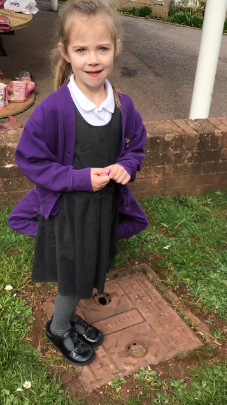 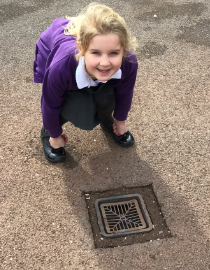 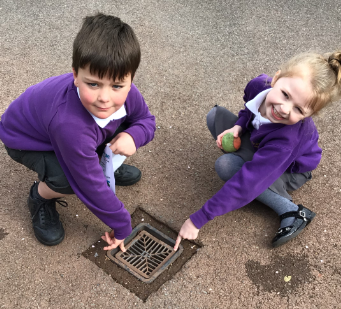 Shapes on their own and shapes within shapes.
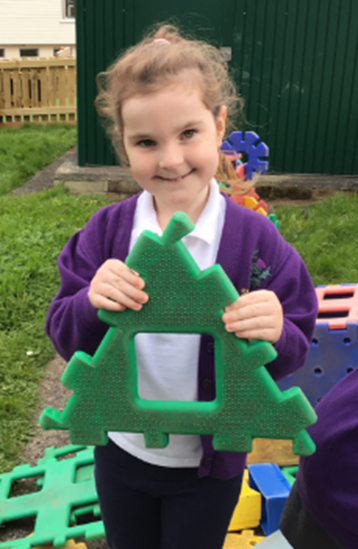 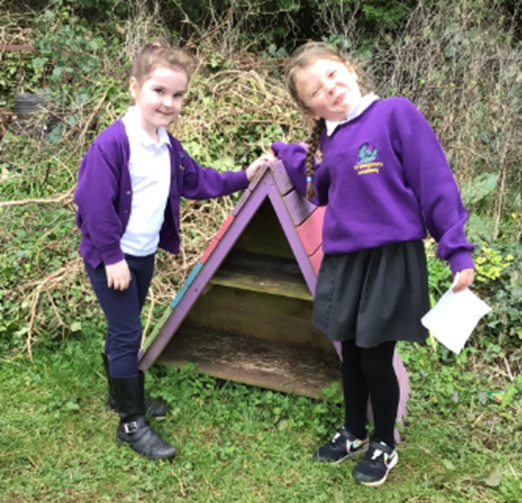 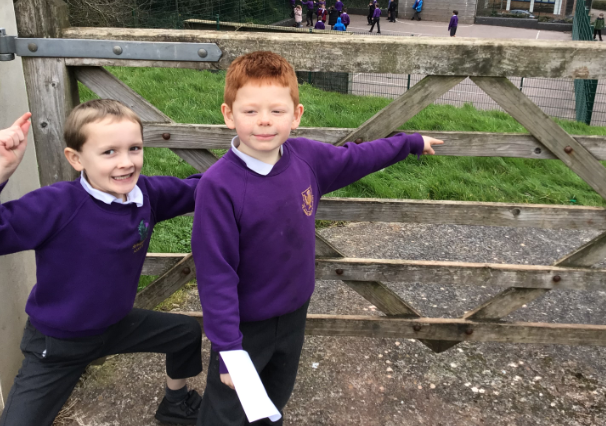 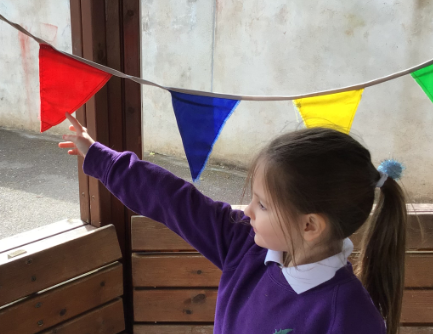 They were everywhere!
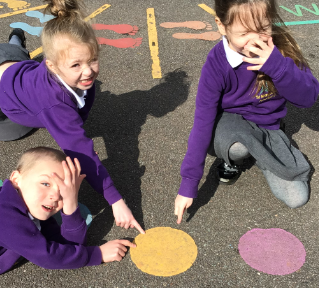 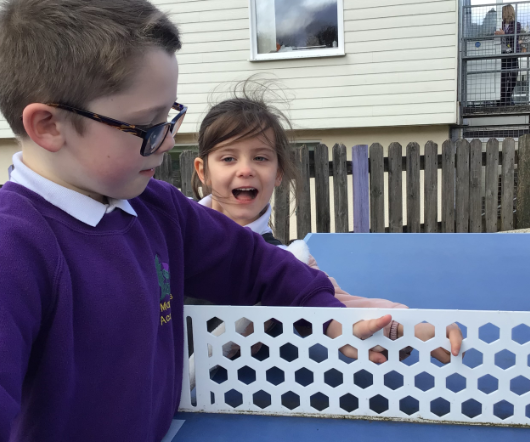 We even found a few hexagons…
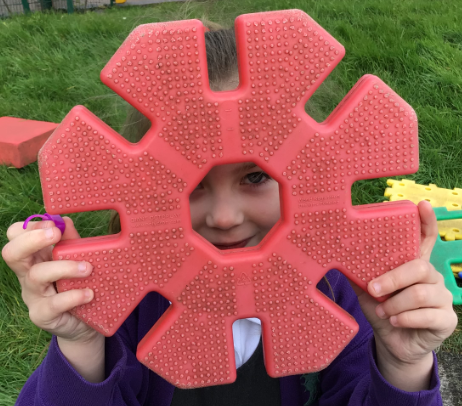 Rectangles…
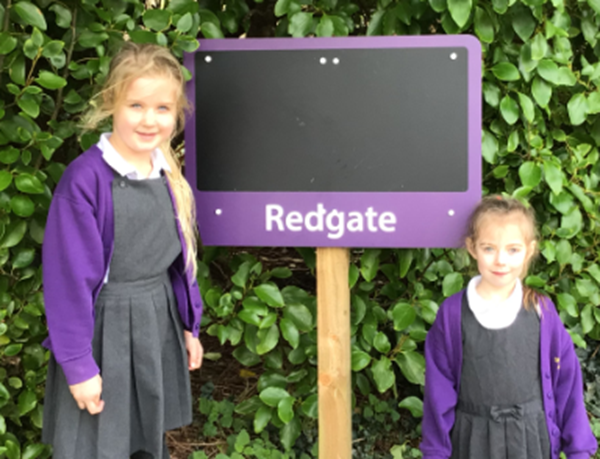 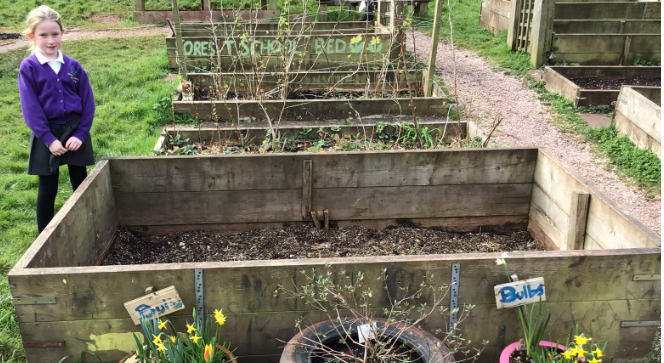 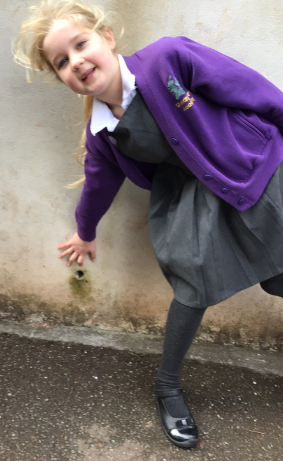 So many circles.
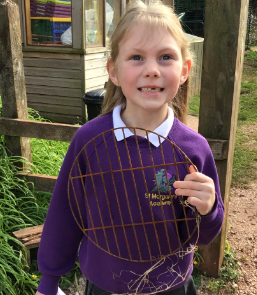 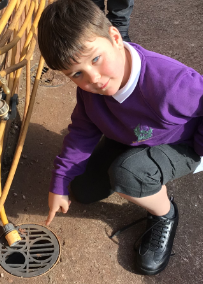 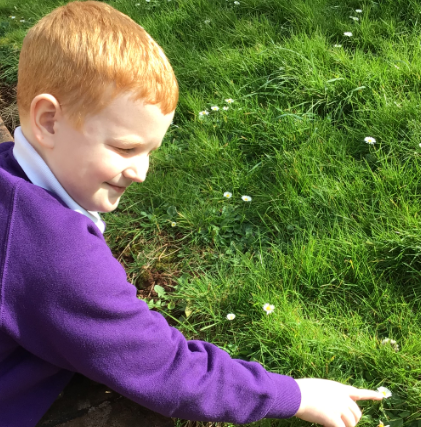 What better way to finish Pi Day than with a draw along?
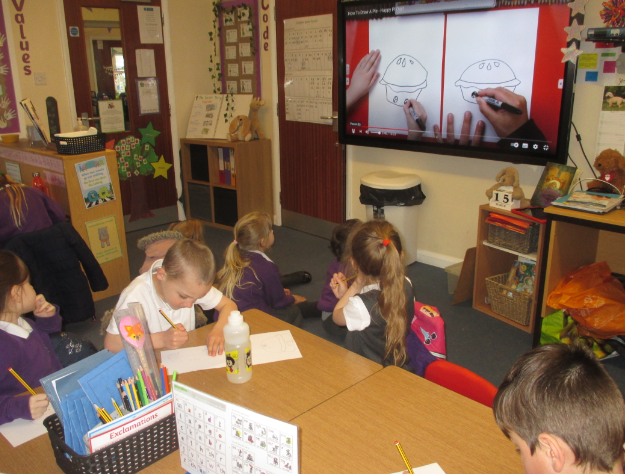 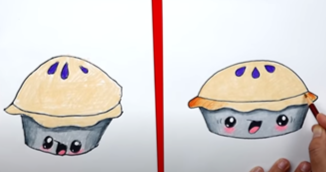 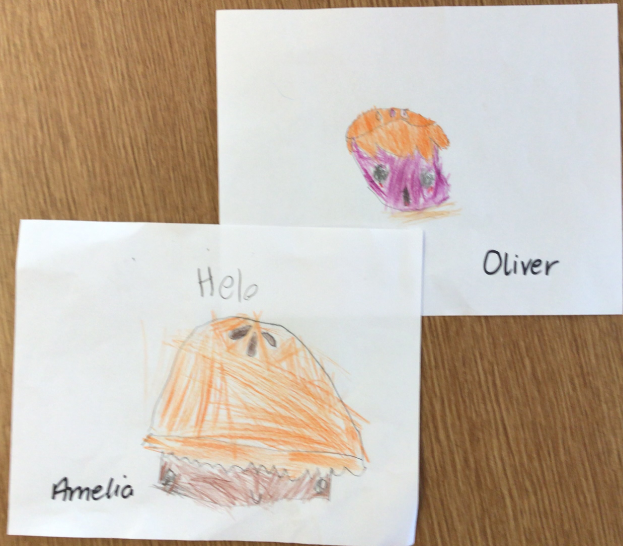 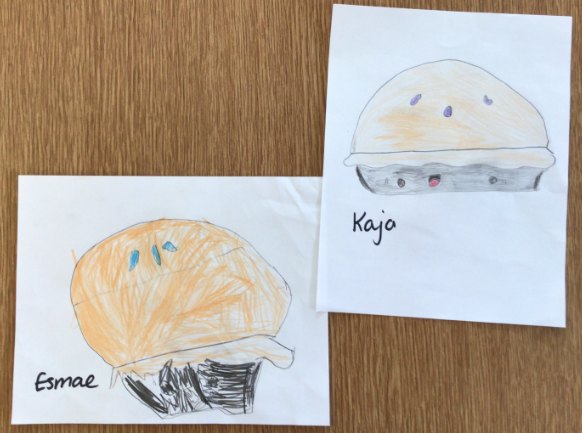 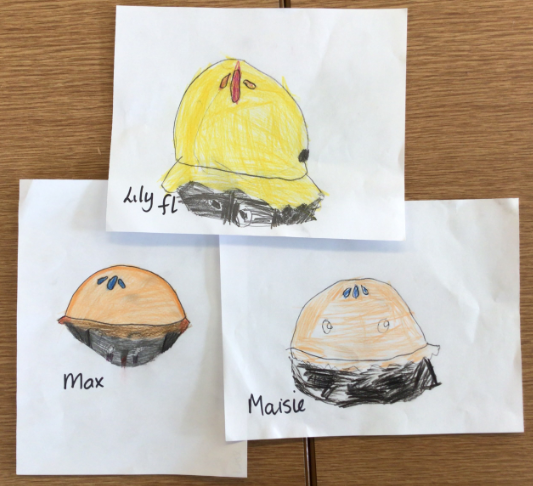 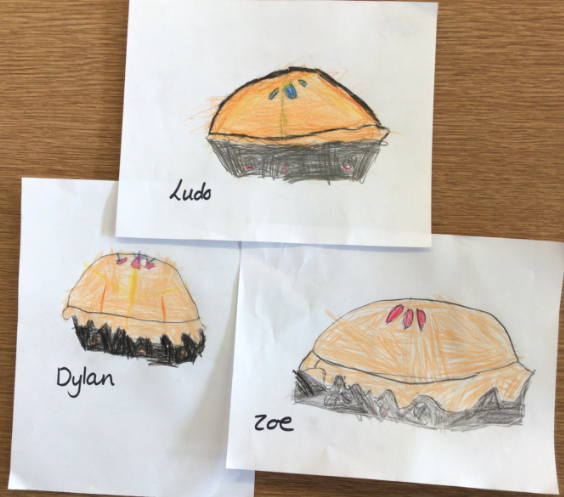 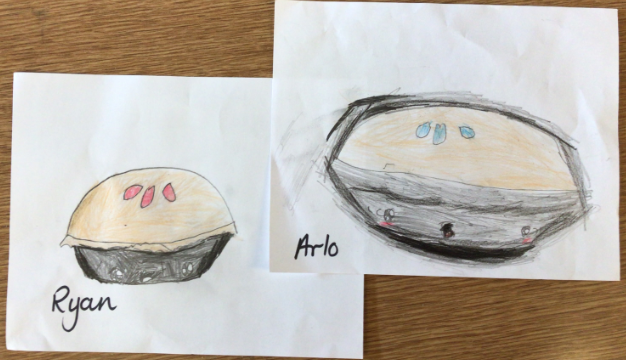 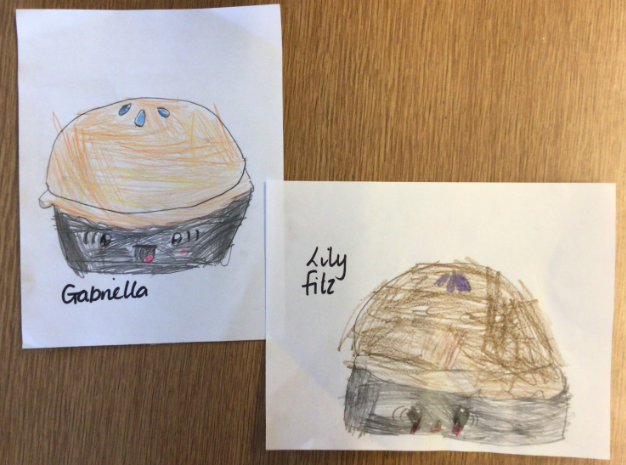 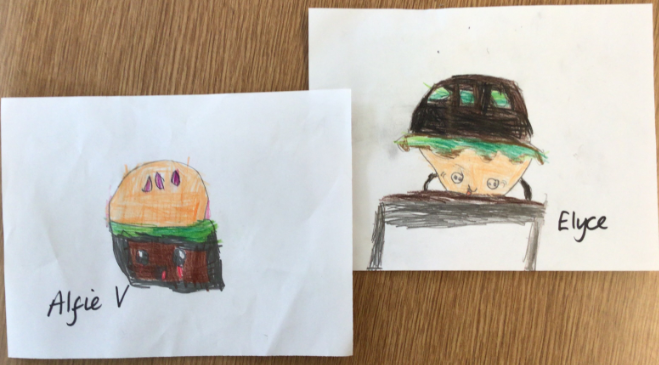 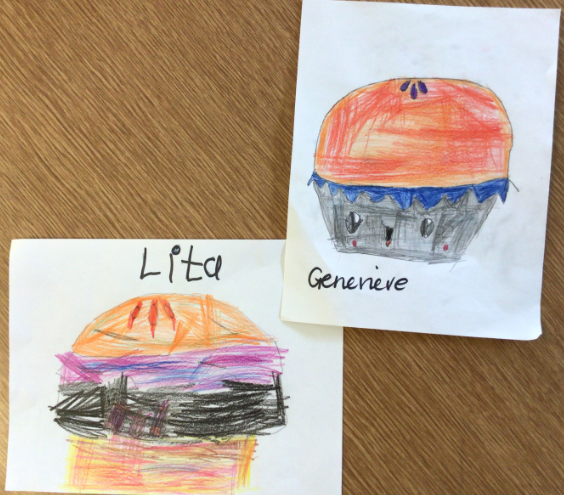 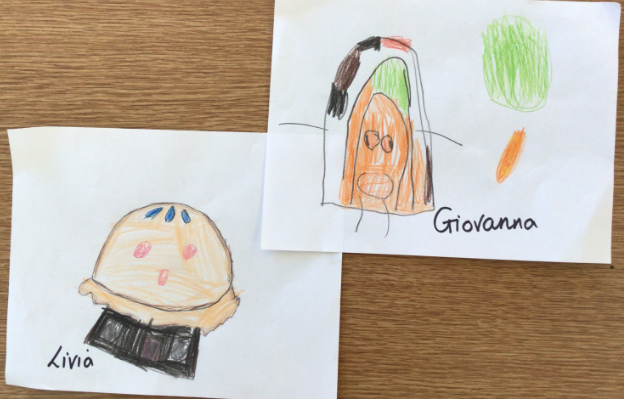